Пізнавальний розвиток
Терміни
Когніція –  мисленнєві операції, що обслуговують сприймання = пізнання.

Когнітивна система – с., в основі якої лежать сприймання, свідомість, пам’ять та мова.

Когнітивні науки - теорію пізнання, когнітивну психологію, нейрофізіологію, когнітивну лінгвістику і теорію штучного інтелекту.
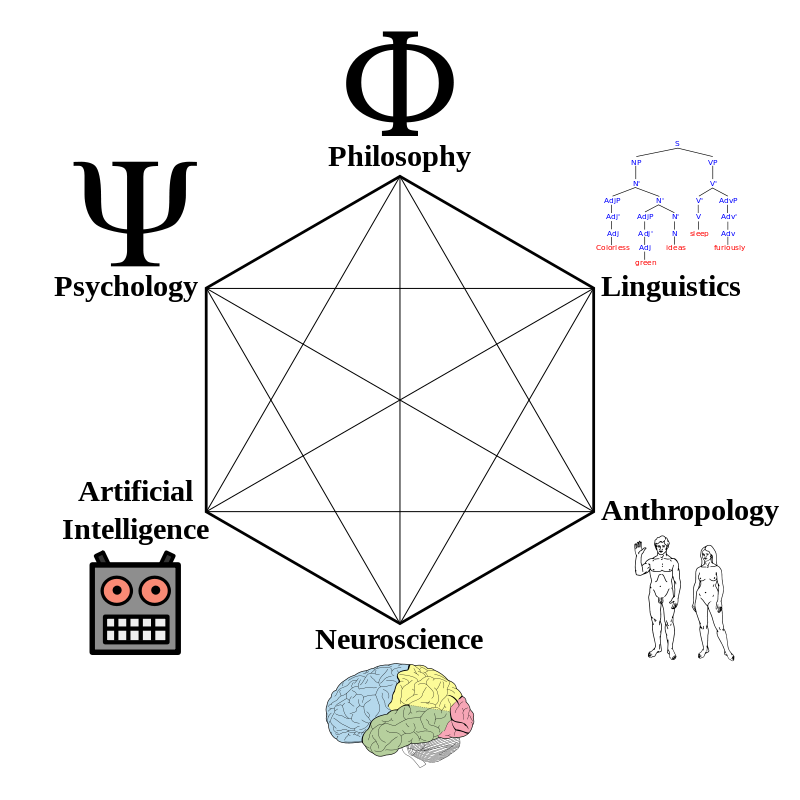 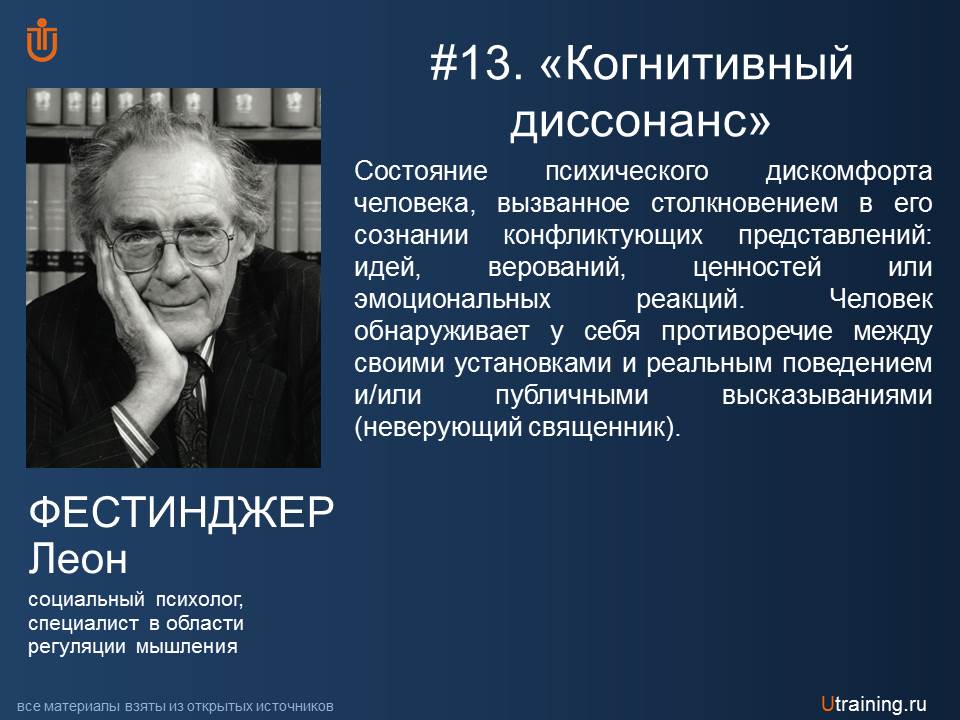 Терміни
Пізнавальний процес – психічний процес, за допомогою якого людина пізнає світ.
Пізнавальна діяльність – це процес відображення в мозку людини предметів та явищ дійсності. 
Вона складається із серії пізнавальних психічних процесів: відчуття, сприймання, уваги, пам’яті, уяви, мислення і мовлення.
Теорії пізнавального розвитку
Ж. Піаже
Л.С. Виготський
Рушійна сила розвитку – суперечність між незнанням та потребою дізнатись.
від сенсомоторного інтелекту  до логічного мислення  
Егоцентризм мислення, синкретизм
Роль освіченого іншого
Соціально-культурний аспект
Вплив мовлення
Легкі когнітивні порушення - динамічне незначне погіршення окремих когнітивних функцій (пам'яті, уваги, мислення), що не призводять до побутової, соціальної дезадаптації та не впливають значним чином на професійну діяльність (Каркашадзе, 2011).
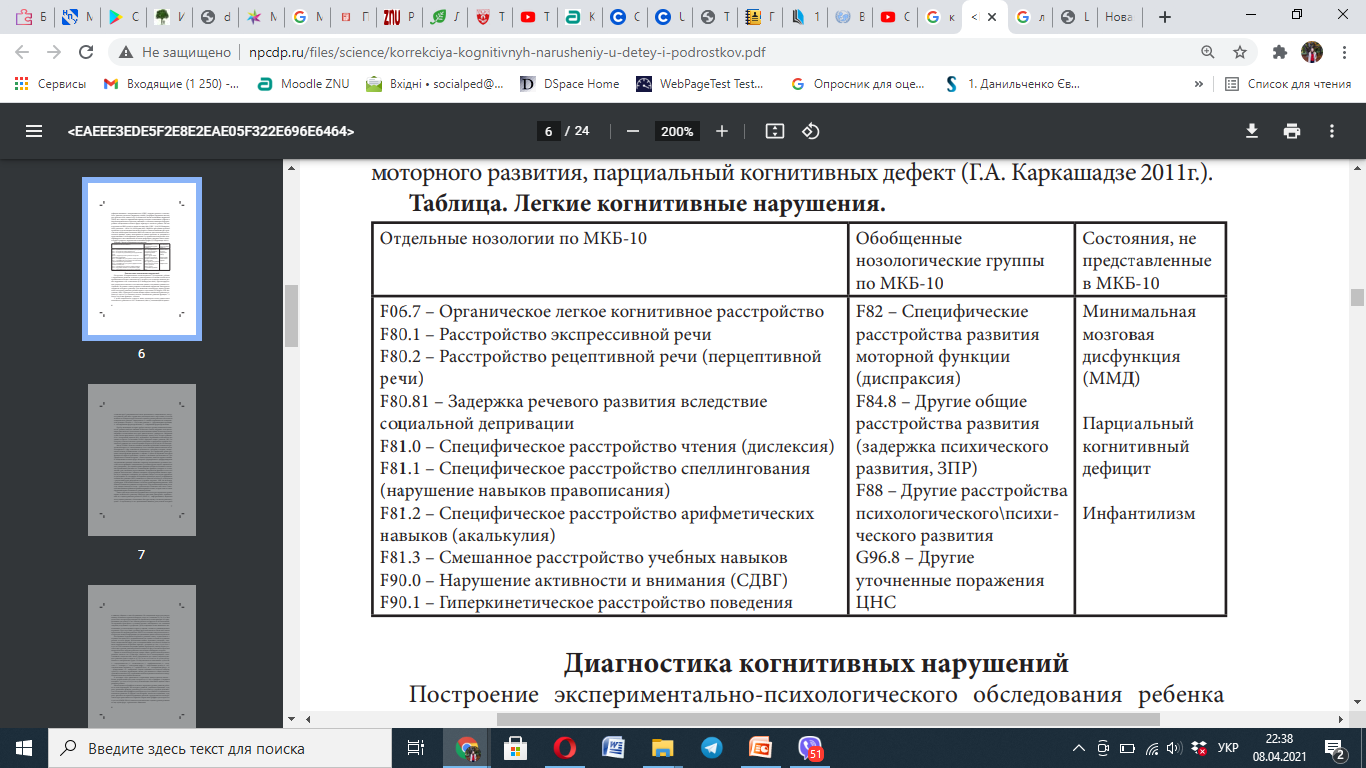 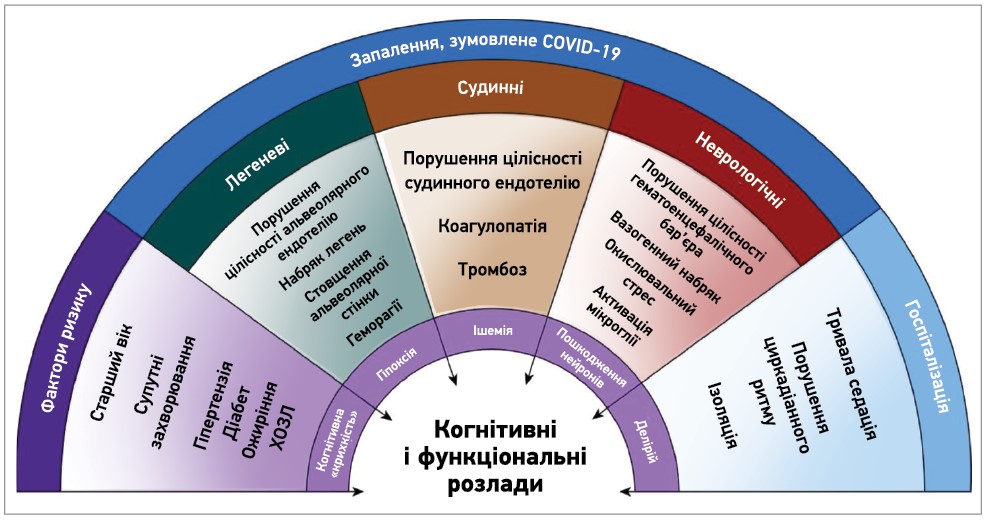 Сприймання
Сприйняття́, сприйма́ння (перцепція, від лат. perceptio) — пізнавальний психічний процес, який полягає у відображенні людиною предметів і явищ, у сукупності всіх їх якостей при безпосередній дії на органи чуття.
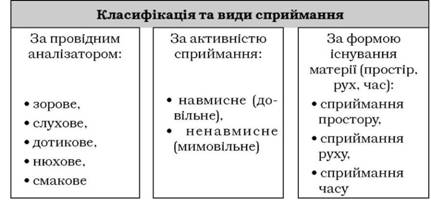 Теорії сприймання
Висхідне
Низхідне
Досвід!
Увага
Ува́га — спрямованість психічної діяльності людини та її зосередженість у певний момент на об'єкти або явища, які мають для людини певне значення при одночасному абстрагуванні від інших, в результаті чого вони відображаються повніше, чіткіше, глибше, ніж інші.
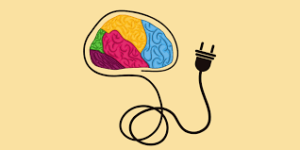 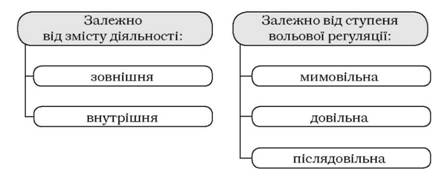 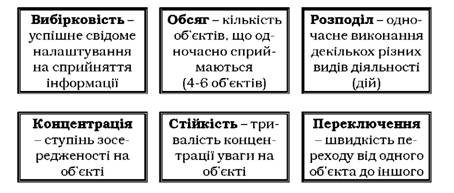 Вибірковість уваги
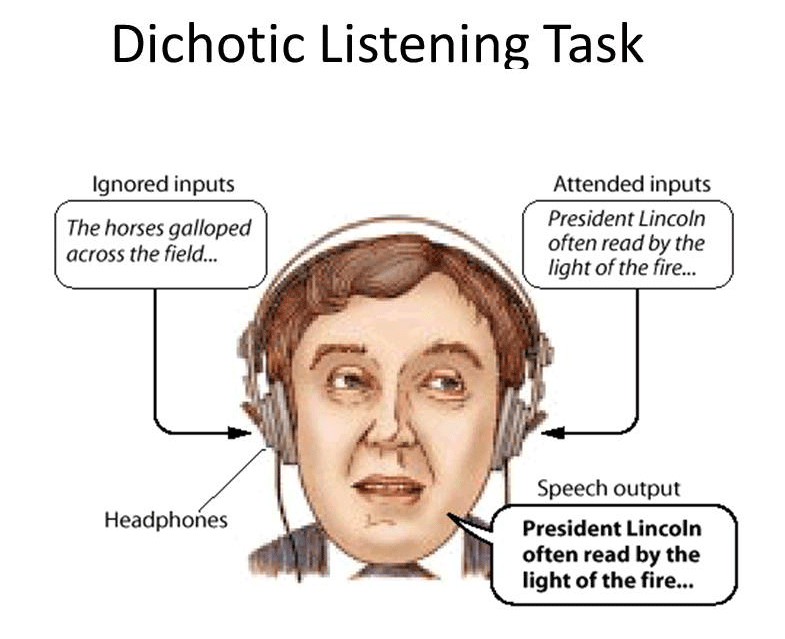 Пам'ять — психічний процес, який полягає в закріпленні, збереженні, наступному відтворенні та забуванні минулого досвіду, дає можливість його повторного застосування в життєдіяльності людини.
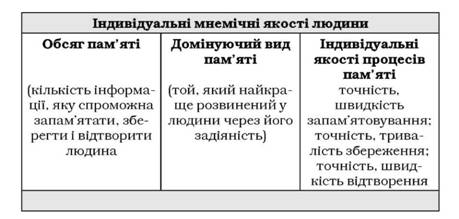 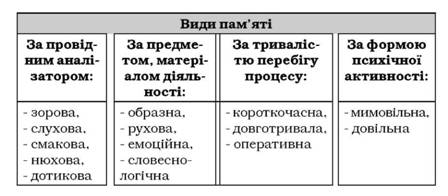 Мислення – це передусім психічний процес самостійного пошуку й відкриття суттєво нового, тобто процес опосередкування та узагальнення відображення дійсності під час її аналізу й синтезу, що виникає на основі практичної діяльності й досвіду
Проблемна ситуація
Види мислення
аналіз,
синтез,
абстрагування,
узагальнення,
порівняння.
Інтелект
Загальний (Thurstone) – оперування цифрами, словами, просторова оріентація, запам'ятовування, розуміння правил, принципів
Специфічний (Gardner)
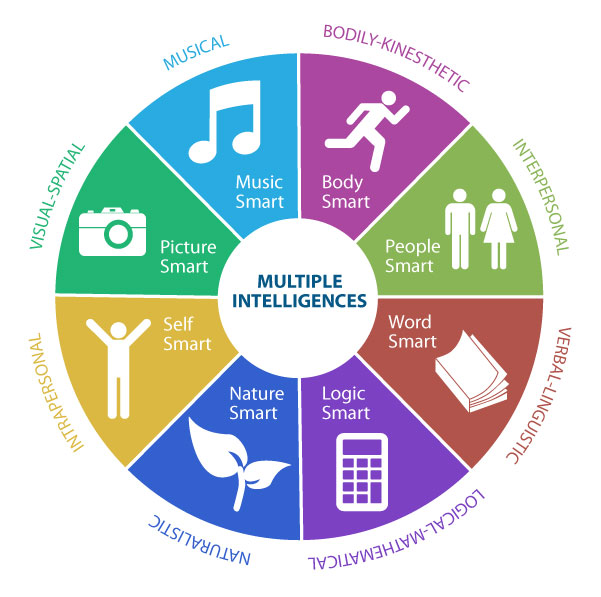 Профілактичні заходи
Двостороння регуляція
- від підкіркових утворень
- від кори
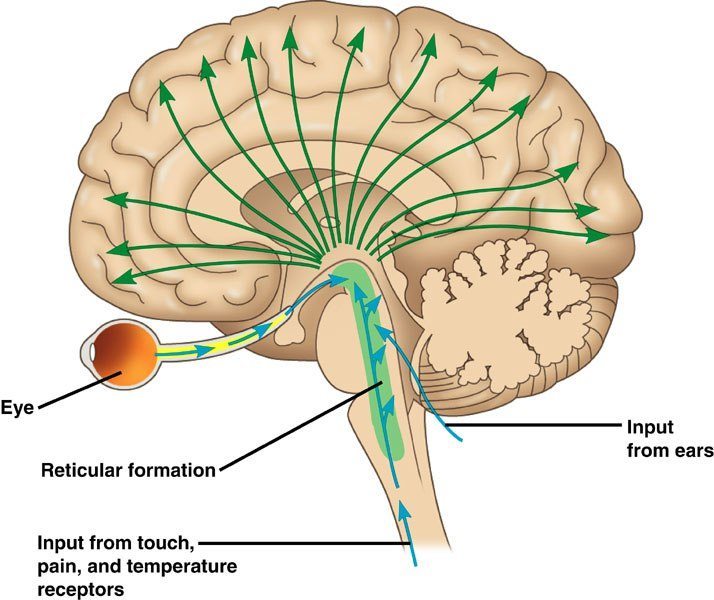 https://www.ircentr.space/videozanyattya-rozvytok-piznavalnyh-protsesiv/videouroky/